Welcome back S5/6
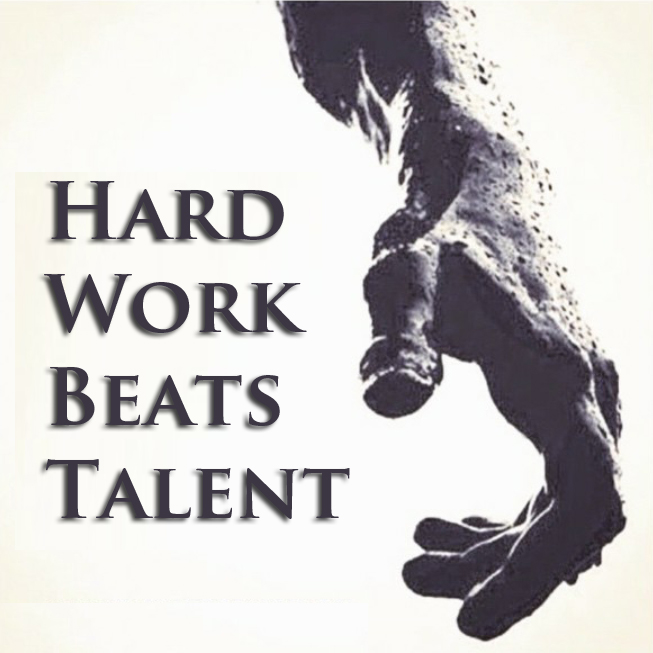 S5/6 Responsibilities & Senior School Agreement
Build on previous attainment and achievement and strive for success in all areas
Time Keeping and Attendance (EMA)
Clear communication 
Commitment
Good time management
Organised
Whole school engagement
Role models/School Dress Code
UCAS/FEE positive destinations
Senior School Agreement
If there are ANY concerns, raise these early
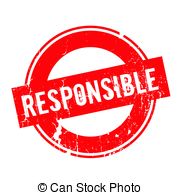 [Speaker Notes: S6 Common Room – only to be used at breaks and lunchtimes
Senior school Agrrement to be issued and returned to Guidance Teacher
UCAS and FEE starting now – Heriot-Watt event/SDS Events
Out of school
No study class as such arrangements still being decided]
Monitoring and Tracking
There will be regular attainment meetings to monitor progress.
START AS YOU MEAN TO GO ON
Early contact will be made with home if you are not working to achieve your potential.
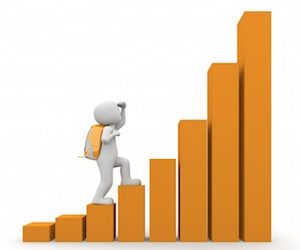 [Speaker Notes: ESMT Attainment meetings
Guidance Interviews
SEEMIS referrals
Mentoring]
Study Rooms
Mondays - Art Room 2 (Mrs Brown’s room)
Tuesdays - Art Room 3 (Mrs Goodyear’s room)
Wednesdays – Art Room 4 (Mrs Lawson’s room)
Thursdays – B17 Modern Languages (Mrs McLeod’s room)
Friday – Art Room 4 (Mrs Lawson’s room)
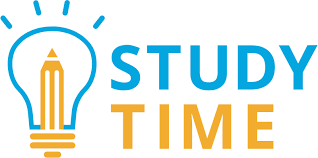 Study Periods
During study periods, you are expected to work in silence, and take responsibility for your own learning. 

* re-read and highlight or rewrite the notes from recent lessons
* create mindmaps and quizlets etc based on recent lessons
* read ‘around’ the new topic
* come up with questions to ask in your next lesson
log on to Scholar website or other practice websites
check you are up to date on Show My Homework, etc.

If your imagination fails you and you don’t know what to do, sit and read a book, as this improves your vocabulary and your imagination.
NB if you wish to access library or other resources, you can ONLY do this after being registered with and seeking permission from your study supervisor, who will liaise with the appropriate member of staff to confirm.
Additional Qualifications
Mondays P5/6/7 during Enterprise and Employability – work towards SCQF 6 Personal Development, SCQF 6 Leadership, SCQF Level 5 Enterprise and Employability, Volunteering.
These various projects can also contribute towards SALTIRE awards which are valued in applications for future pathways.
S5/6 Leadership opportunities to consider – further information on Monday afternoon eg Ambassadors for Sleep Scotland, Autism, HWB, LGBT, RRSA, Smoke Prevention.
Careers Appointments
Fiona Bunton the Careers Adviser will be in Tuesdays and Thursdays please go to Guidance to complete an appointment card.
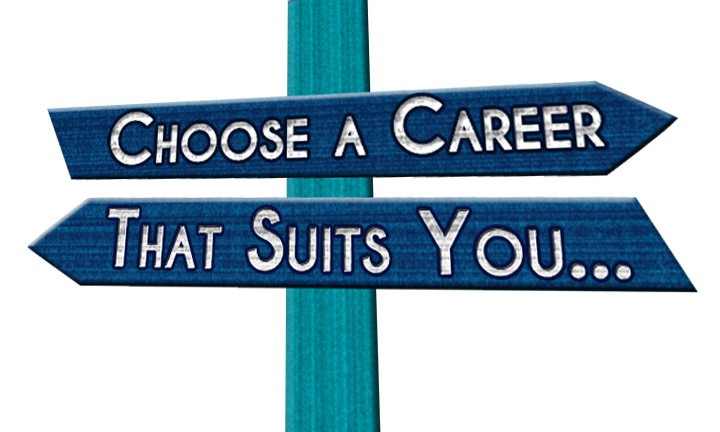 Pupil Council
There should be 2 reps from each PSE class and I will liaise with Ms McGregor to have the elections done during PSE.
This is your opportunity to have your voices heard!
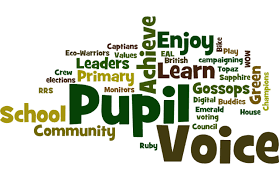 Blazers
Fitting for all students S5/6 who do not have a blazer will take place on Wednesday 13th June.  Own blazers to be braided must be brought in on that day with payment of £12.50
All must be ordered online
Any concerns regarding cost/payment see me after Assembly
Order before 28th June and they will be delivered free to school and available for collection on Monday 20th August between 10.00am and 12.00pm
College/Travel
Courses at college on Tuesday and Thursday afternoons (Column C)   
STARTS NEXT WEEK
BUS provided, leaves just after 1 pm
Get out of period 5 class at 12:45
Get lunch – allowed into dining hall early 
Sign-out on the list at the office
Get on the bus
Bus leaves college at 4:30pm to bring you back to school  (DO NOT get off on the main street – breaks terms of contract)
See Mrs Rowland if you have applied but not heard back from college yet
See Mrs Rowland if you are on Year 2 of a FA course – out of school all day Tuesdays
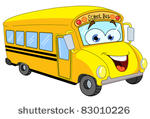 College/Travel
Courses at other schools on Tuesday and Thursday afternoons (Column C)   
TAXIS provided, times will vary depending on your destination
Linlithgow Academy for AH Spanish and H French
Inveralmond Community High School for AH Geography
Some pupils will come into our classes (AH Chemistry) – make them welcome
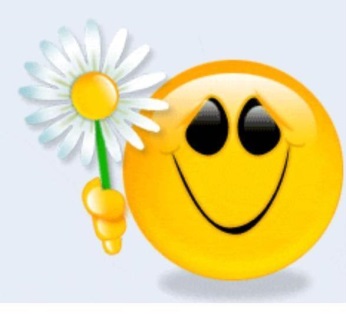 Virtual Campus
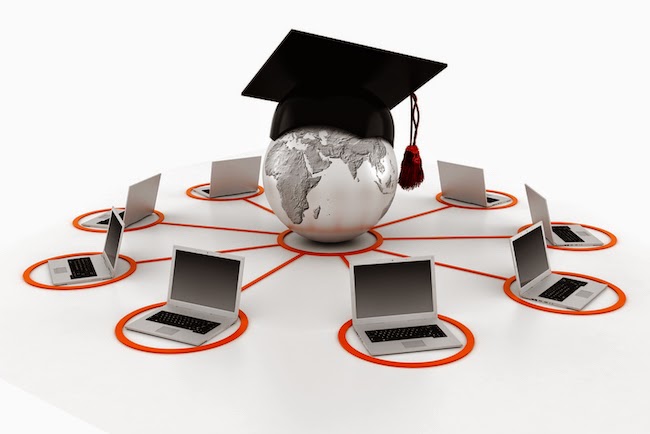 Courses taught by a teacher in another
School (or possibly here but in a 
different column)
Study in your own time
Application process is all online
Thursday 7th June – Whole Day at West Calder High School 
Bus provided for this and other engagement days
See Mrs Rowland about any aspect of your timetable and travel arrangements
Applications for Captains and PrefectsAlmondell     Buchan      Cardross        Strathbrock
Captain
Vice Captain
House Captains
Prefects

Applications to be returned - Thursday 7th June
Presentations to Year Group – Monday 11th June
If unable to fulfil obligations and commitments your badge will be removed
[Speaker Notes: Remits to be collected
SMT involved in selection process – Earn the badge]
Roles and Responsibilities include:
Lunchtime/Library/Corridor presence
Leading Inter house challenges
Supporting Parents’ Evenings
Representing the school as appropriate
Linked to a department
Leading Committees
Link to HoH
[Speaker Notes: Timelines and rotas agreed in advance
Regular meetings with myself and S6 teaching mentors]
Opportunities for All S6
Opportunities for all include involvement in the many committees that will need to be set up to organise events such as; The Prom, Last Day Event, The Fashion Show, Year Book, Hoodies, Productions, Publicity and Charities to name but a few.  There will also be buddying responsibilities and supporting the many events organised throughout the session.
Recording Achievements
The Record of Achievement folder can be added to throughout the session and remember to log any volunteering hours towards a SALTIRE Award  (Held in Guidance).
[Speaker Notes: HWB Committee
U14 Football Winners
Not in a study class]
Higher Education Students
Anyone considering going to university should attend the ‘Putting the U in University’ Day at Heriot Watt on Wednesday 6th June.  EE2 forms will be issued in PSE today and tomorrow and must be returned by Monday 4th June along with £3 bus contribution.
What you can expect…….
Quality teaching and learning
Support for future pathways
A dedicated team of staff who have volunteered to work with S6 on all the extra curricular activities
 An extremely busy but fulfilling S6
Let’s work together